НАВЧАЛЬНА  ДИСЦИПЛІНА  «Готельно-ресторанна справа»    викладач                   викладач           доцент, к.с.г.н.        доцент, к.с.г.н.Гапріндашвили Н.А.      Сухаренко О.І.в
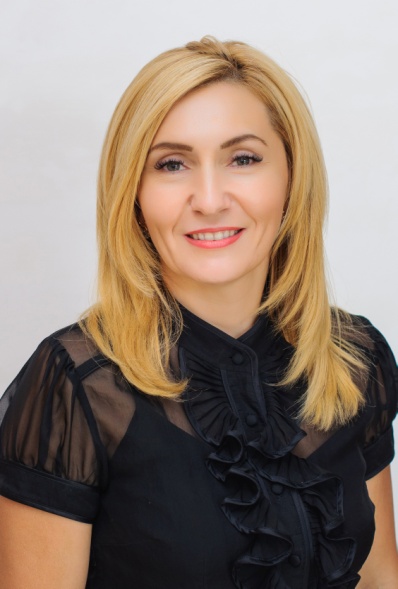 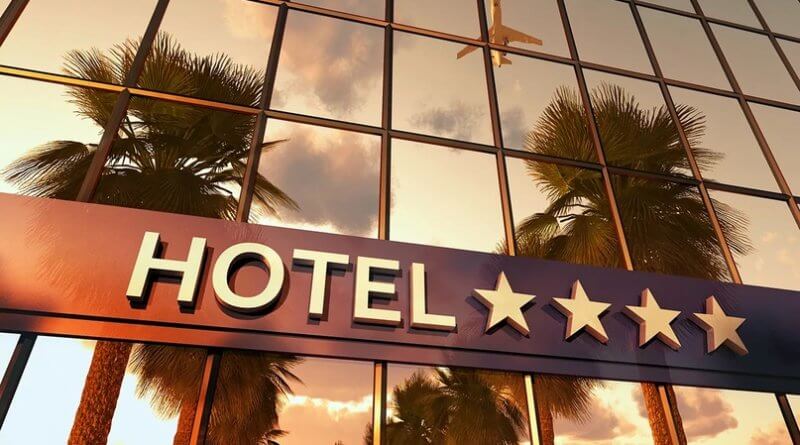 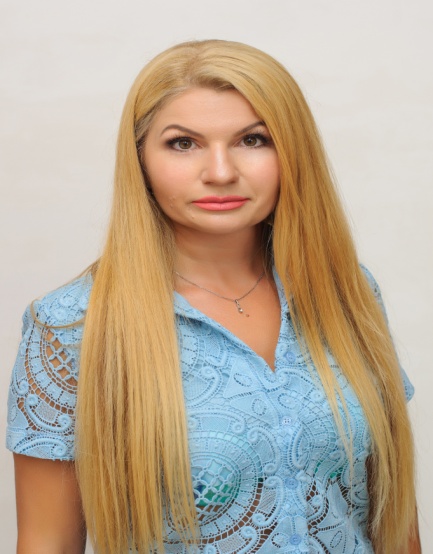 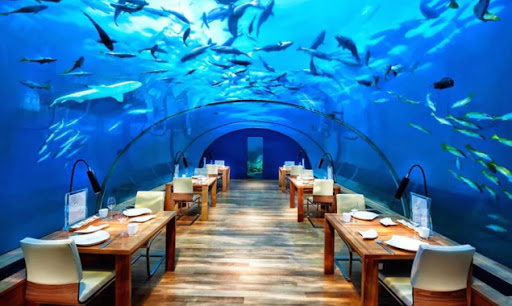 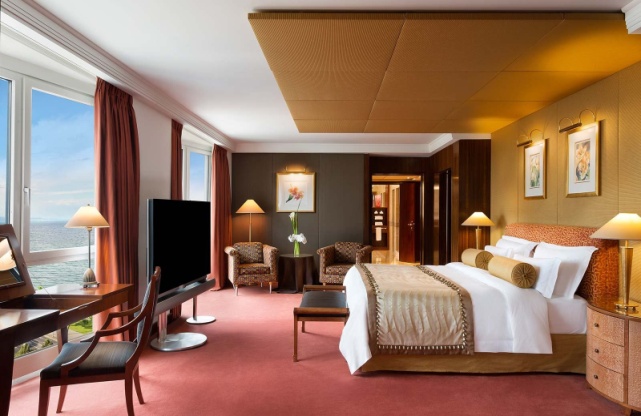 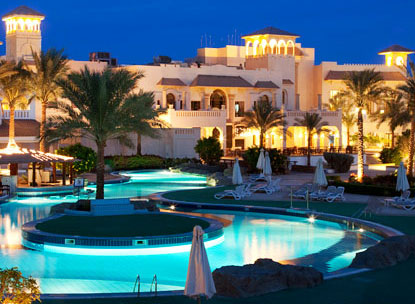 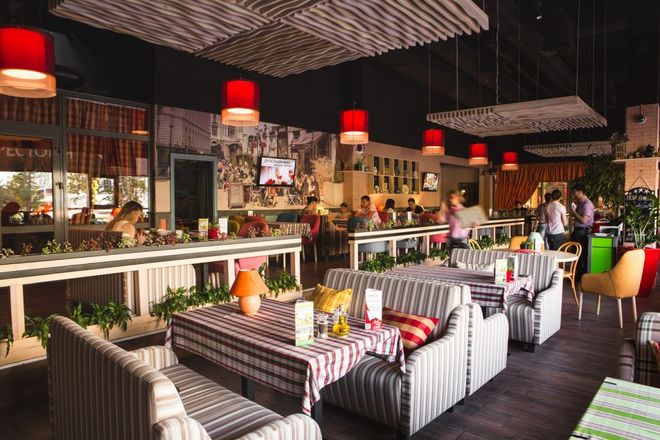 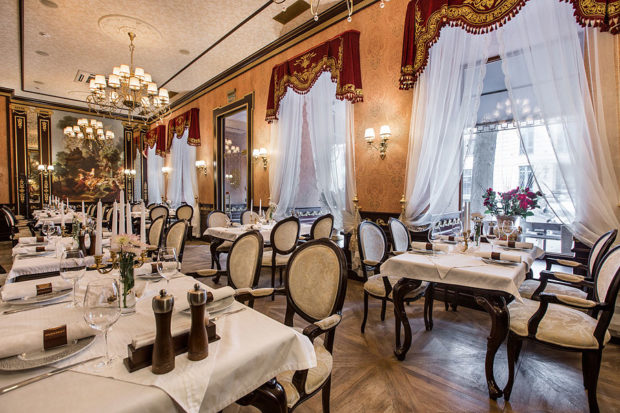 Готельно-ресторанний бізнес є галуззю з високим рівнем конкуренції, що має за мету максимально задовольнити потреби споживачів, забезпечити їх високий рівень комфорту, задовольнити найрізноманітніші побутові, господарські і культурні запити.
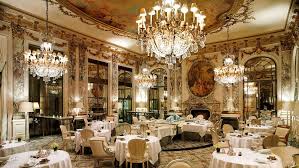 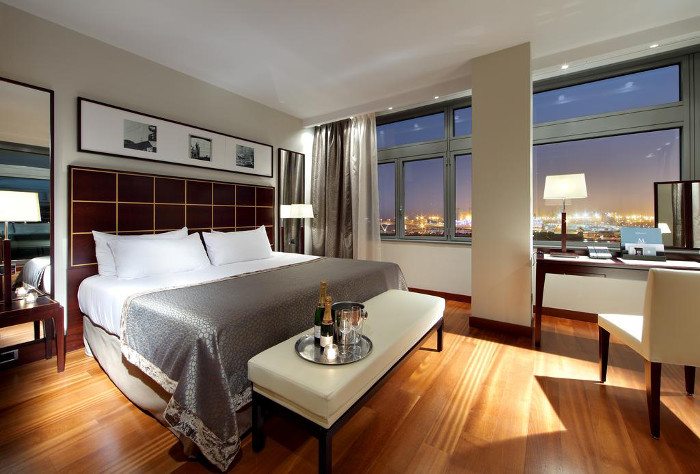 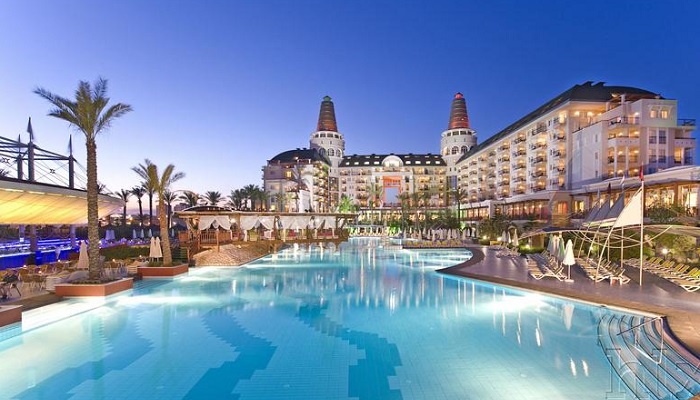 Зміст програми передбачає оволодіння студентами ключових професійних компетентностей, а саме розуміння:- технології організації технологічного процесу обслуговування гостей закладів готельно-ресторанного господарства;- принципів роботи готельно-ресторанних підприємств.
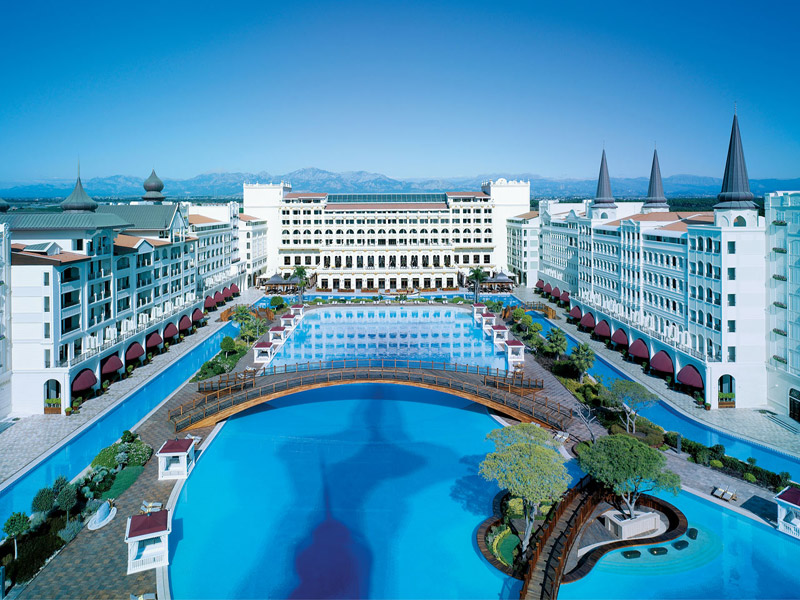 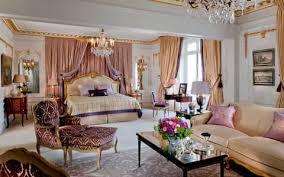 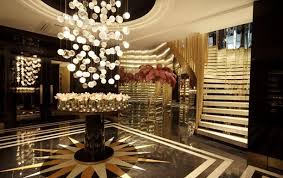 здатність:- організовувати процес виробництва й обслуговування у закладах ресторанного господарства;- забезпечувати належний рівень якості продукції та послуг у закладах готельно-ресторанного бізнесу.
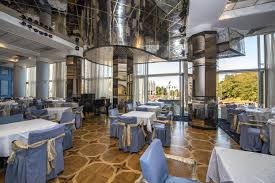 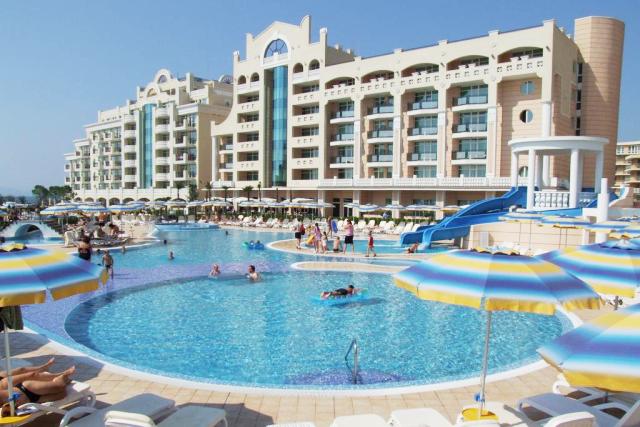 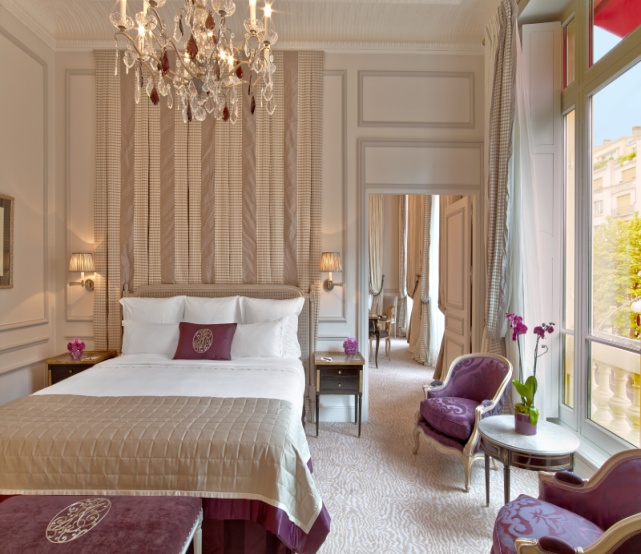 З огляду на потребу ринку праці України та міжнародного ринку в цілому у фахівцях, щороку збільшується кількість підприємств сфери обслуговування готельно-ресторанного бізнесу.
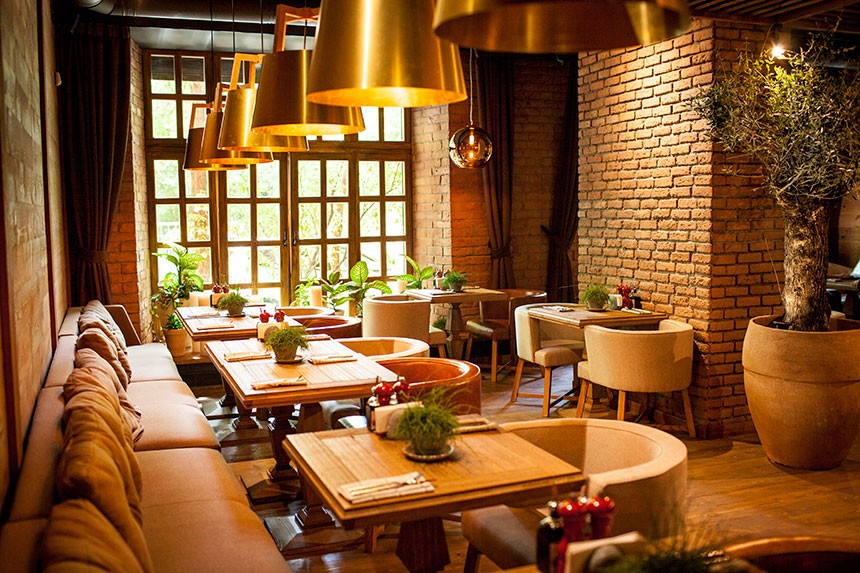 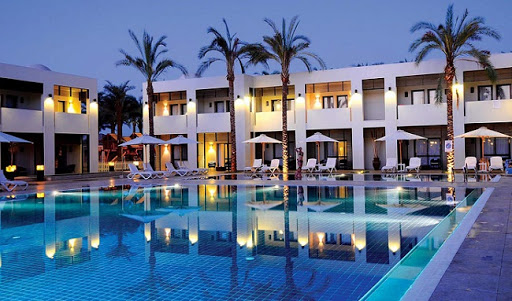